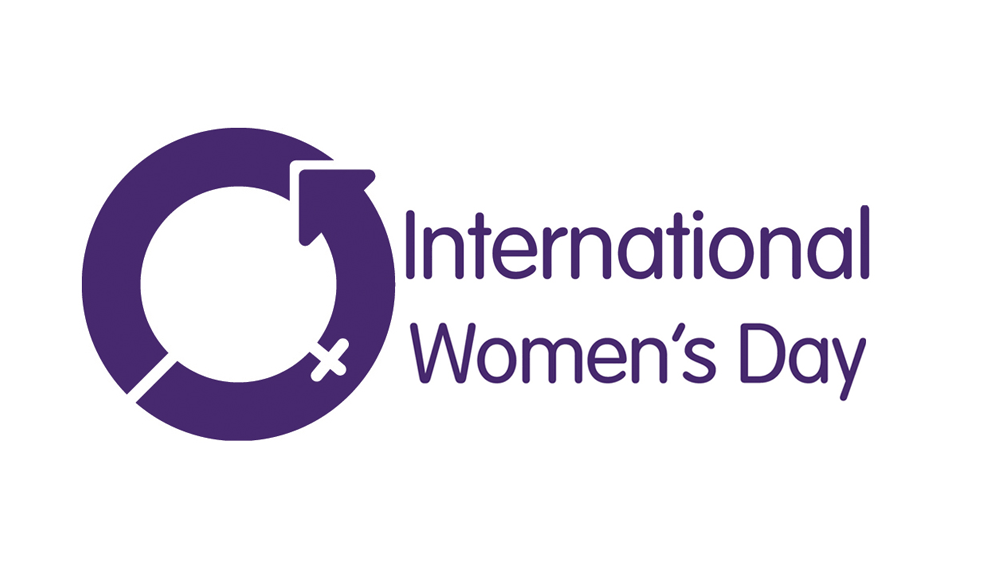 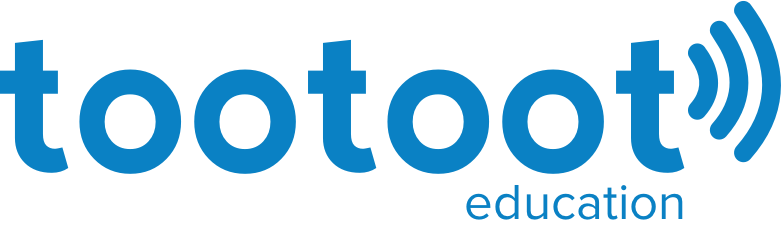 International Women’s Day 2019‘Balanced for Better’
Assembly Objective
To understand that what gender inequality is, and how it affects a girl’s education growing up.

Consider ways that we can use our voice to support each other and achieve gender equality
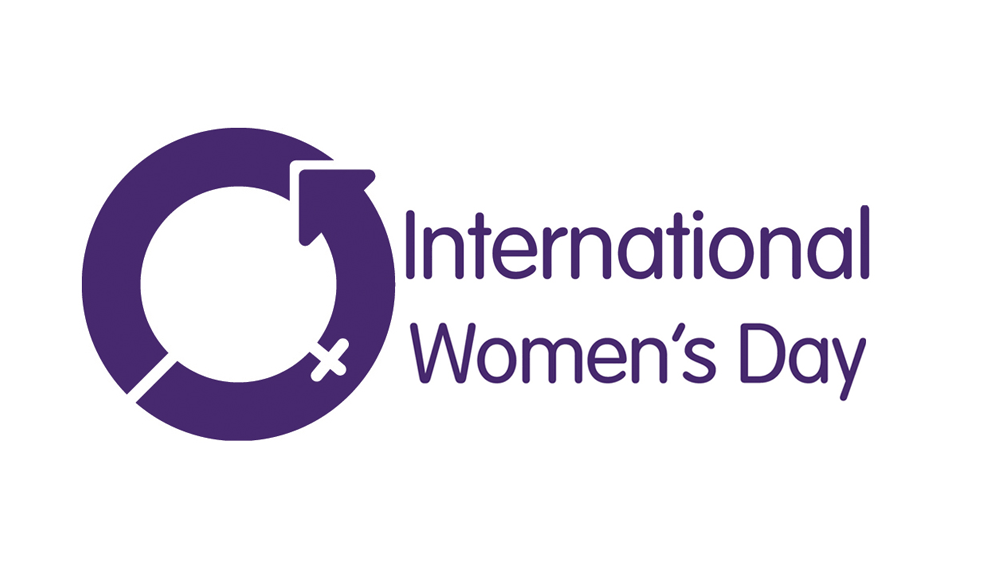 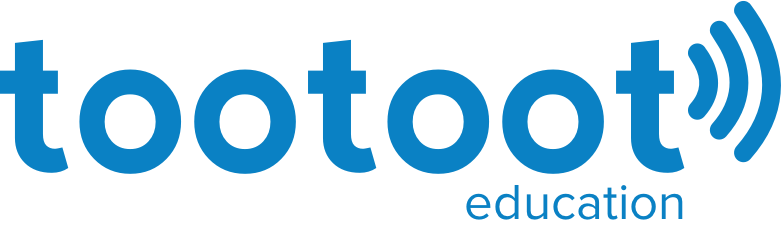 What does inequality mean to you?
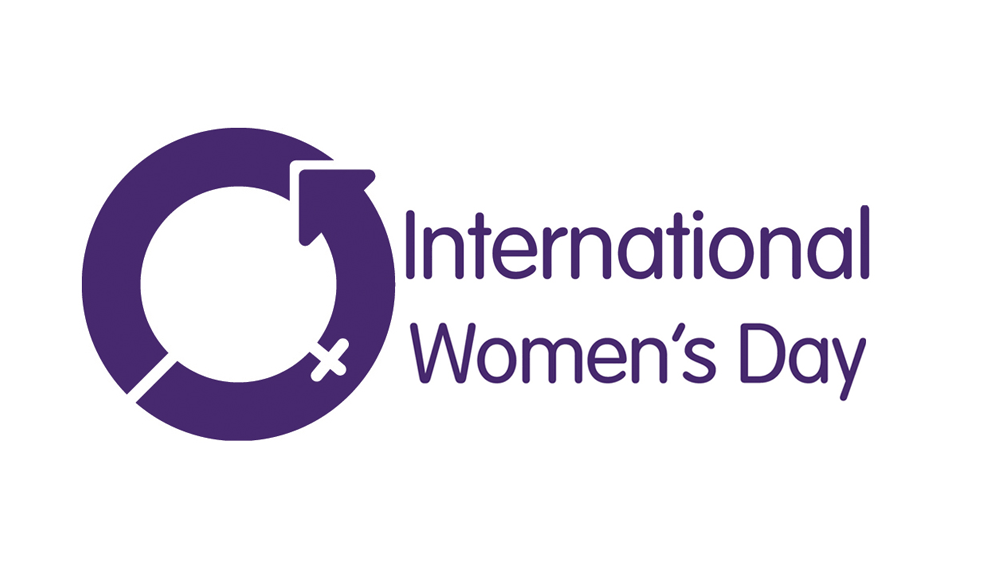 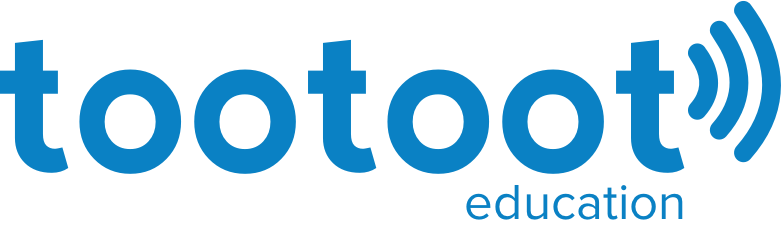 Twice as many girls as boys may never go to school.
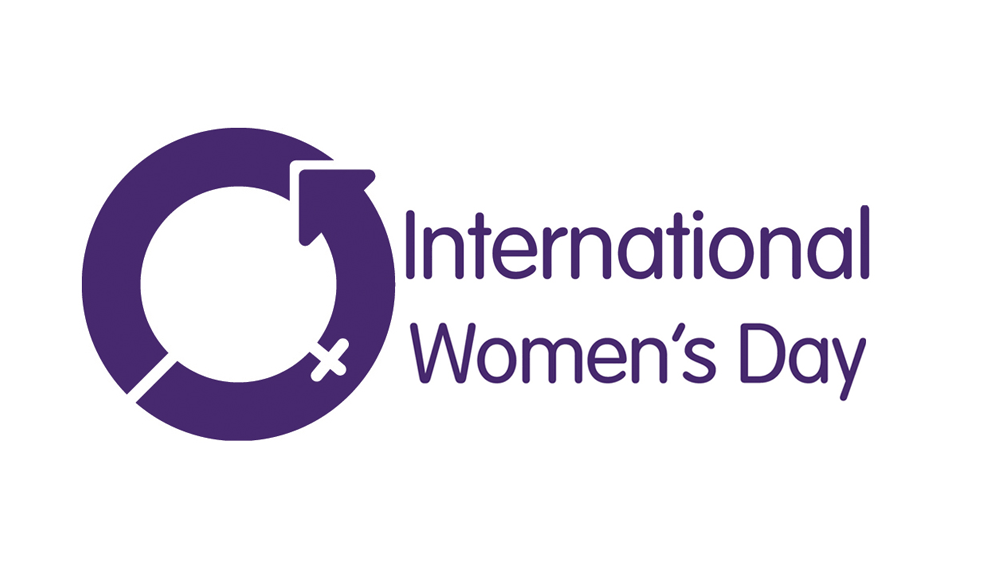 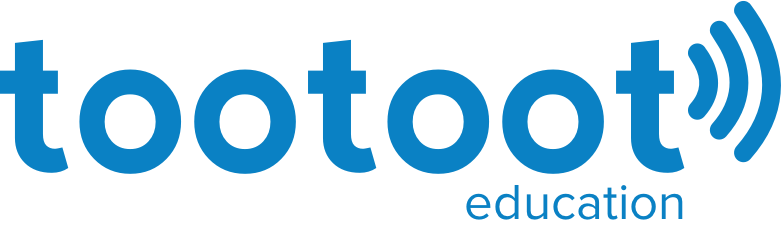 Women make up more than two-thirds of the people who cannot read and write.
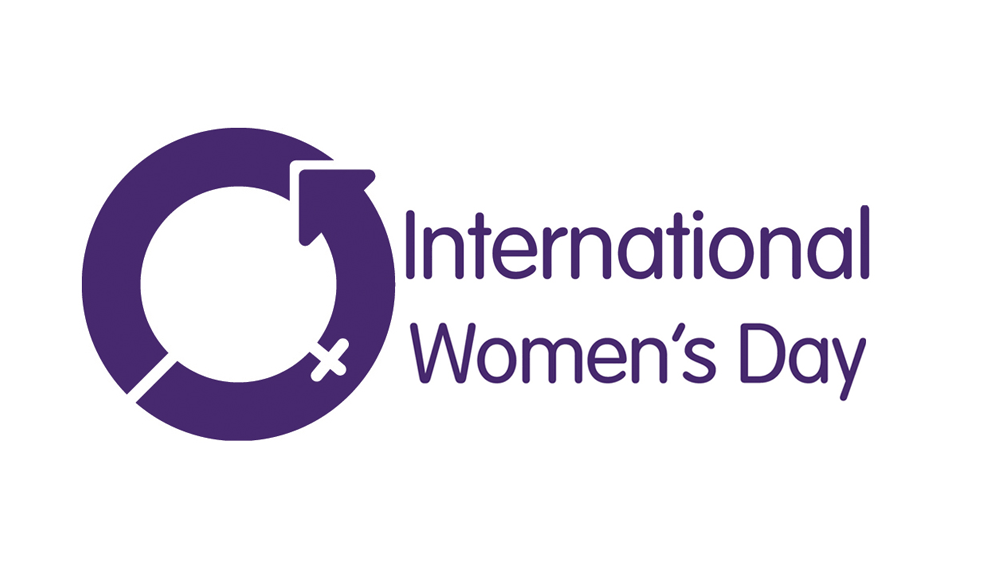 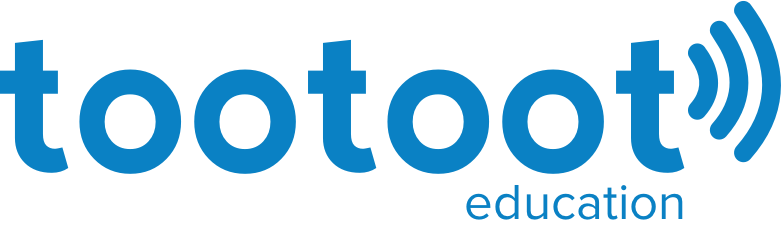 For every extra year a girl stays in school, her income can increase by 11%
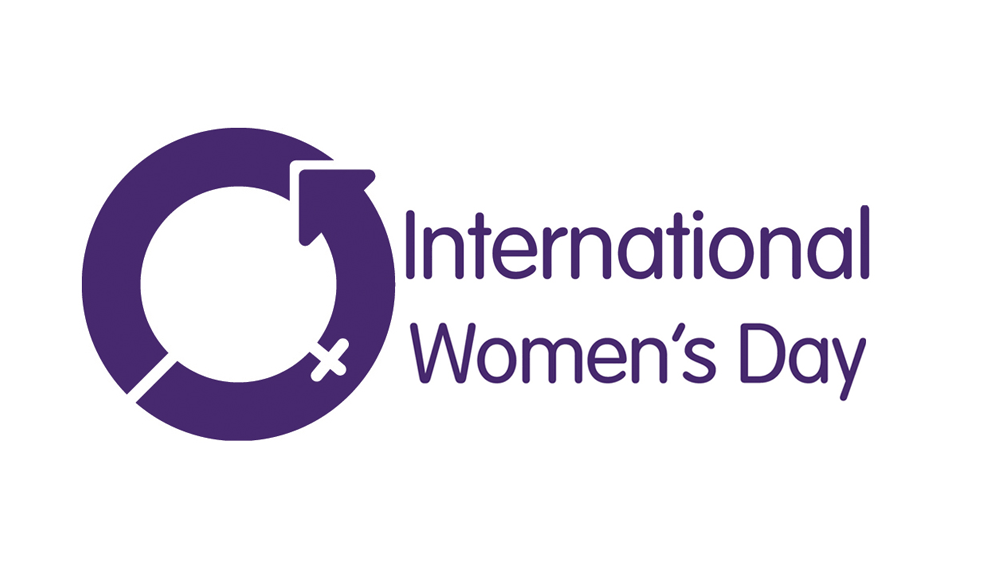 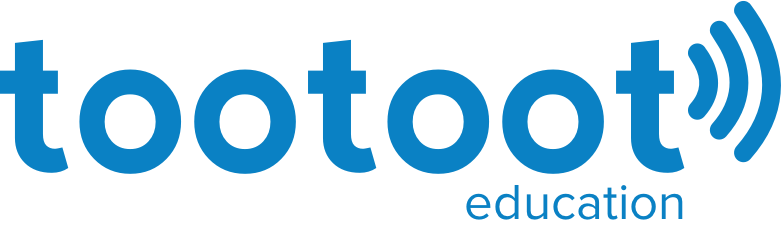 Why does this matter?
Girls who receive an education:
Are generally healthier;
Earn higher wages;
Have greater awareness of their rights;
Support healthier and more prosperous families.
For girls who grow up in poverty this can break the cycle in just one generation.
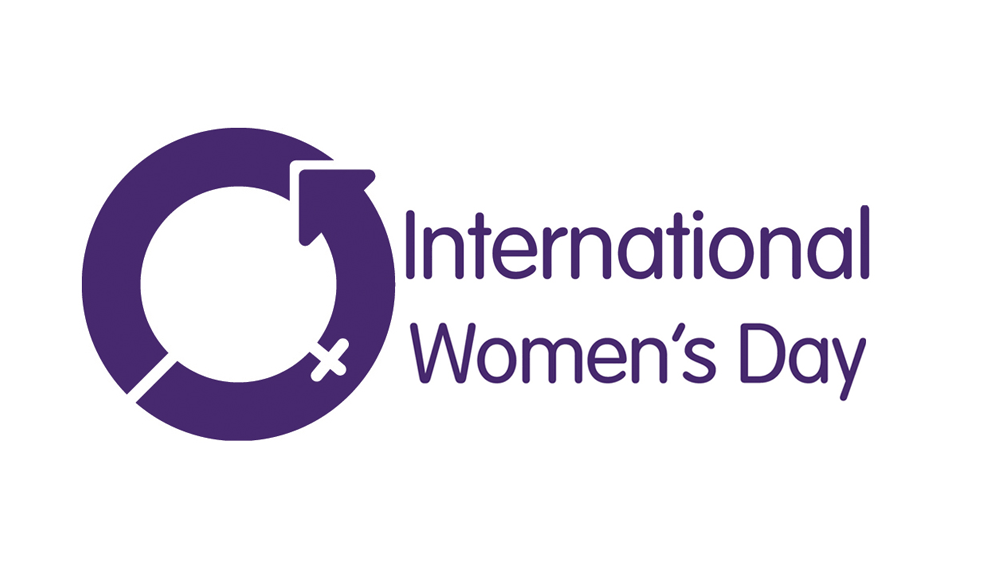 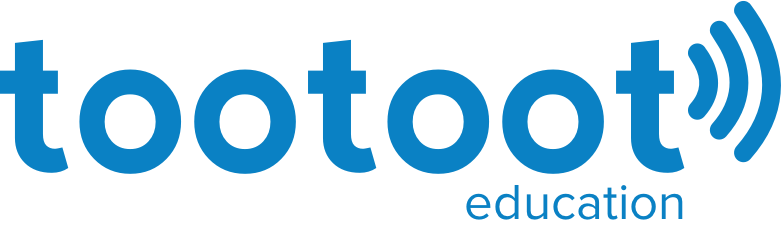 What does this mean for our school?
We want everyone to enjoy coming to our school

All of us play a role in making that a reality!

If we all feel happier and safer at school we will perform better during exams, make better friendships and be happier!
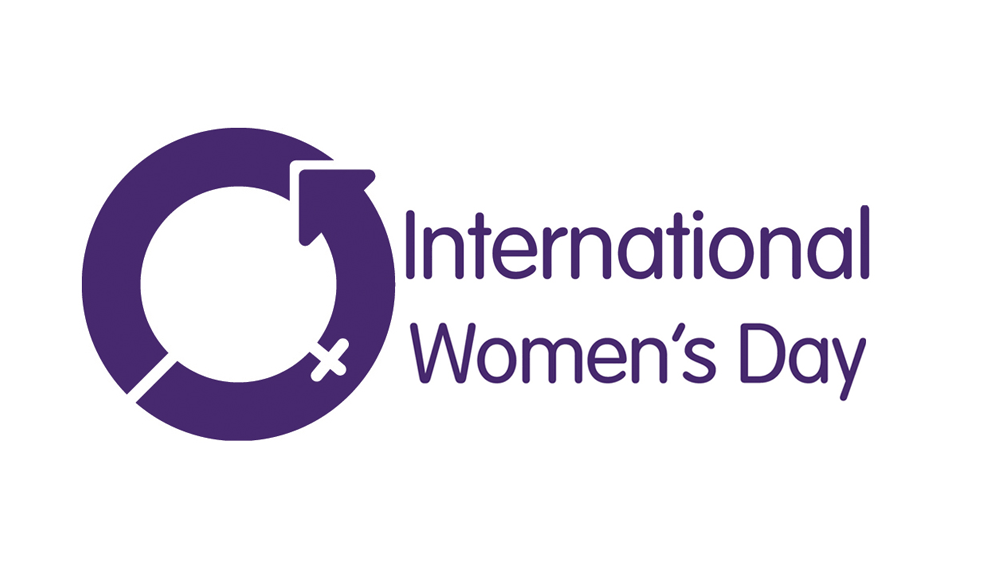 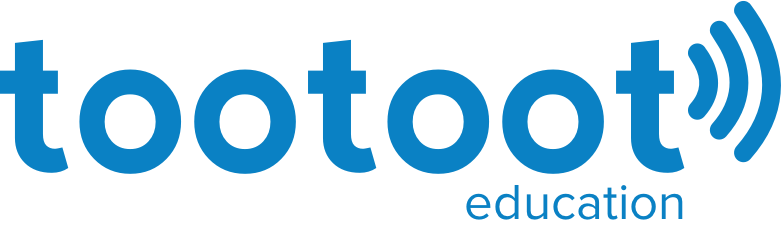 Close your eyes and reflect…
Think about the ways that you can make our school community a happy, safe and inclusive place for everyone. 

What will you do this week to make one of your class mates feel happier at school?
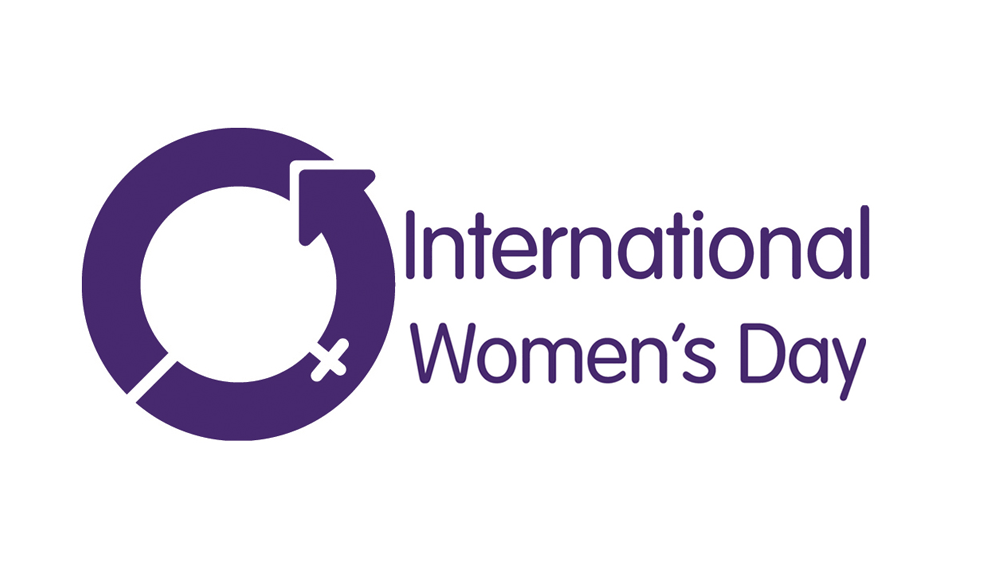 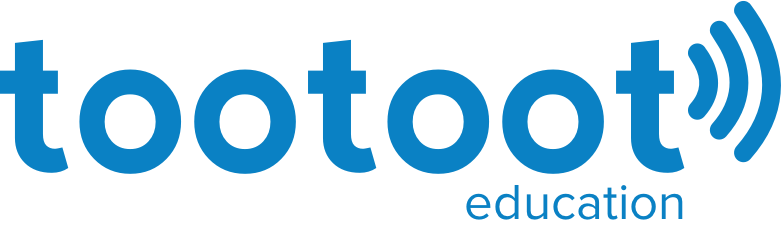 Remember, if anything goes wrong and it makes you feel unhappy or unsafe in school you should always tell someone:

Tell a teacher
Tell a trusted adult
Tell tootoot

Speaking up will mean your problems can be sorted out quicker and you will continue to enjoy coming to school
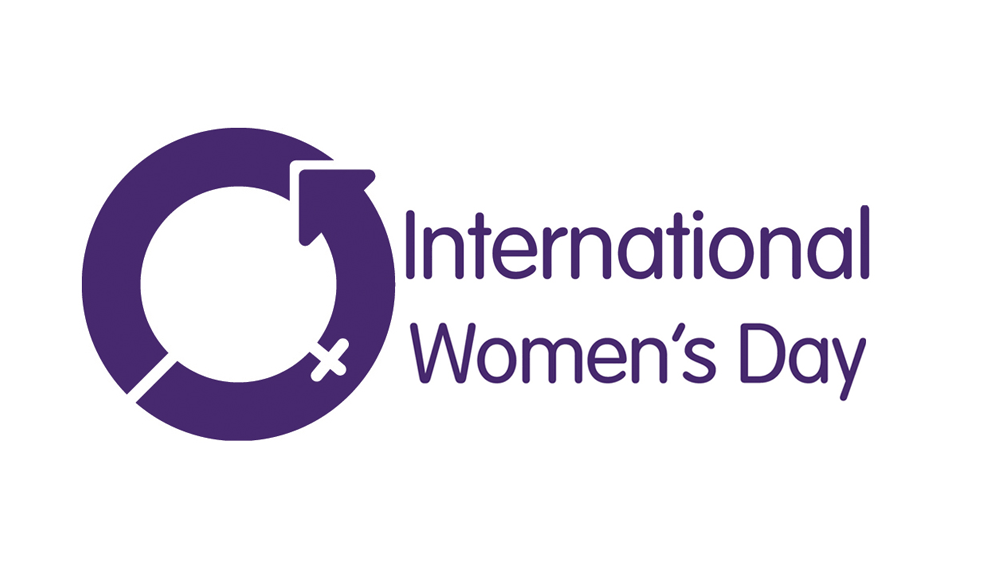 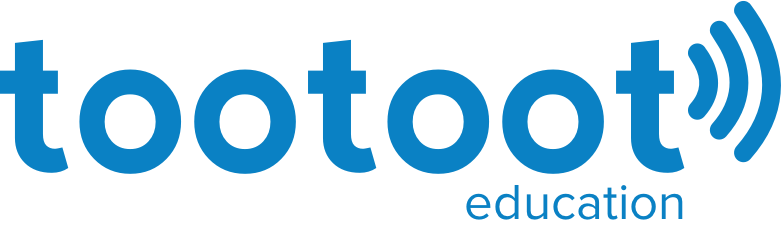 Assembly Review
It is important to recognise that gender equality affects many aspects of a girl’s life.

We all play a role in working towards gender equality.

If something makes you feel unhappy or unsafe then always use your voice!
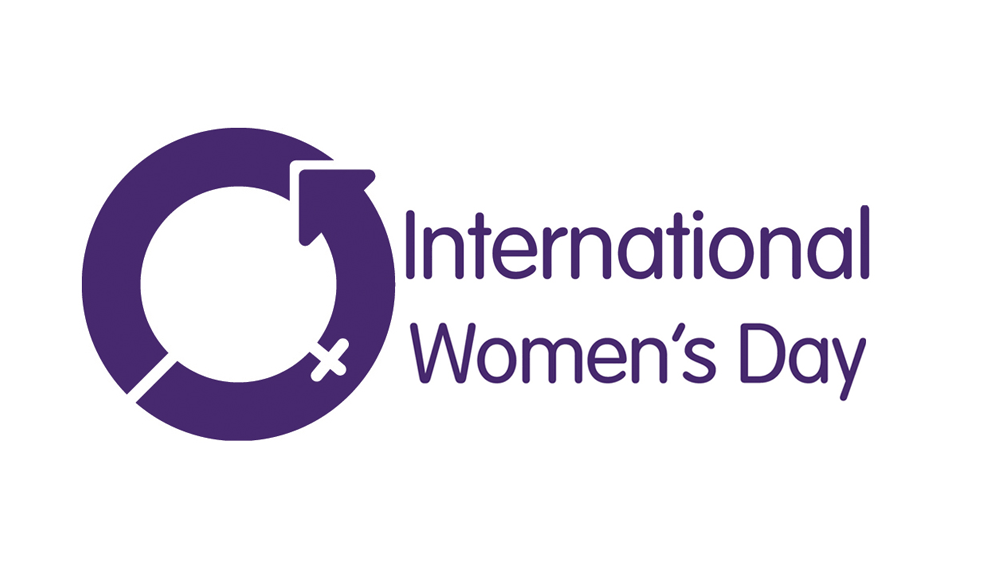 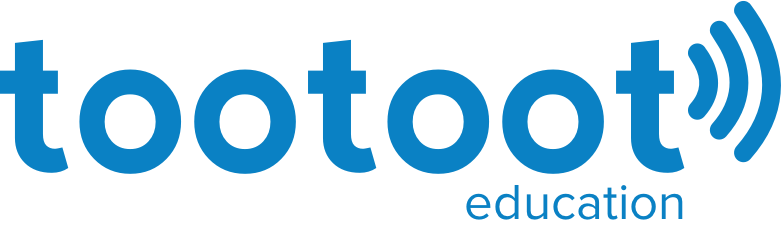